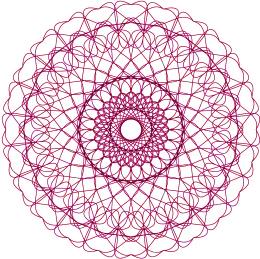 Санитарное  законодательство Российской Федерации
Регулирует отношения в области обеспечения санитарно-эпидемиологического благополучия населения как одного из основных условий реализации предусмотренных Конституцией РФ прав граждан на охрану здоровья и благоприятную окружающую среду.
Санитарное законодательство Российской Федерации основывается на Конституции РФ и представлено Федеральными законами:
О качестве и безопасности пищевых продуктов
О санитарно-эпидемиологическом благополучии населения
Об охране окружающей среды
О защите прав потребителей
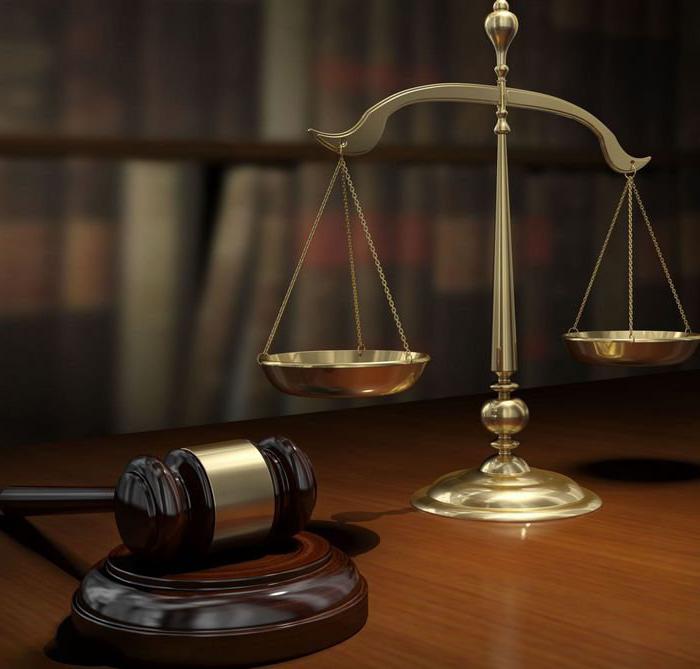 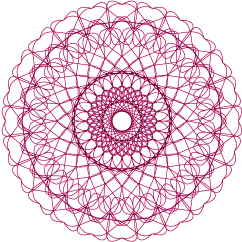 Санитарно-эпидемиологическое благополучие
Состояние здоровья населения, среды обитания человека, при котором отсутствует вредное воздействие факторов среды обитания на человека и обеспечиваются благоприятные условия его жизнедеятельности.
В соответствии со статьей 2 Федерального закона «О санитарно-эпидемиологическом благополучии населения» санитарно-эпидемиологическое благополучие населения обеспечивается посредством:
выполнения санитарно-противоэпидемических (профилактических) мероприятий и обязательного соблюдения гражданами, индивидуальными предпринимателями и юридическими лицами санитарных правил как составной части осуществляемой ими деятельности;
создания экономической заинтересованности граждан, индивидуальных предпринимателей и юридических лиц в соблюдении законодательства Российской Федерации в области обеспечения санитарно-эпидемиологического благополучия населения;
лицензирования видов деятельности, представляющих потенциальную опасность для человека
государственной регистрации потенциально опасных для человека химических и биологических веществ, отдельных видов продукции, радиоактивных веществ, отходов производства и потребления, а также впервые ввозимых на территорию Российской Федерации отдельных видов продукции;
мер по своевременному информированию населения о возникновении массовых инфекционных заболеваний (отравлений), состоянии среды обитания;
мер по гигиеническому воспитанию и обучению населения и пропаганде здорового образа жизни;
мер по привлечению к ответственности за нарушение законодательства Российской Федерации
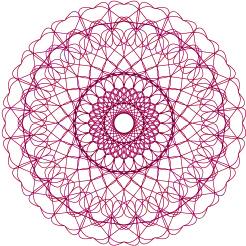 Ответственность за нарушение санитарного законодательства
Должностные лица и граждане Российской Федерации, допустившие санитарное правонарушение, могут быть привлечены к дисциплинарной, административной и уголовной ответственности.
Дисциплинарная ответственность
Административная ответственность
Дисциплинарные взыскания
Отстранение от занимаемой должности
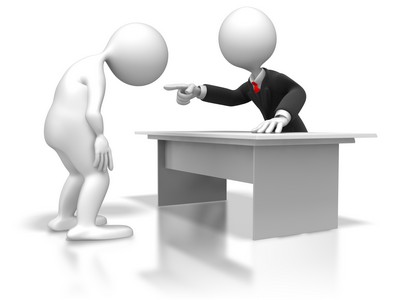 Письменное предупреждение
Штраф( от 500 до 1 млн. руб.)
увольнение
Обжалование в течение 
10 дней
Срок добровольной оплаты  штрафа 
60 дней
Уголовная ответственность
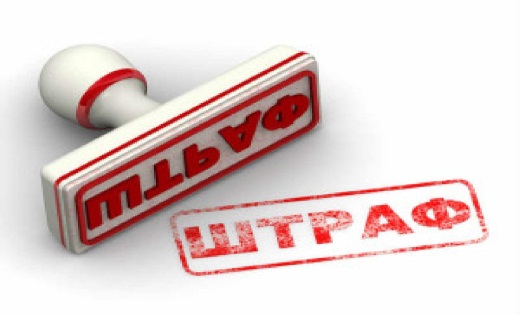 За совершение санитарных правонарушений, повлекших за собой возникновение массовых заболеваний, отравлений или смерть людей
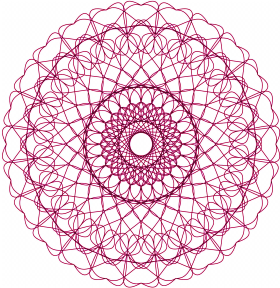 Обязанности  граждан
выполнять требования санитарного законодательства
не осуществлять действия, влекущие за собой нарушение прав других граждан на охрану здоровья и благоприятную среду обитания.
заботиться о здоровье, гигиеническом воспитании и  обучении своих детей;
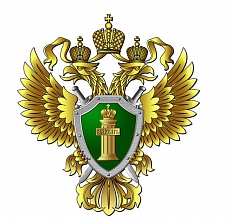 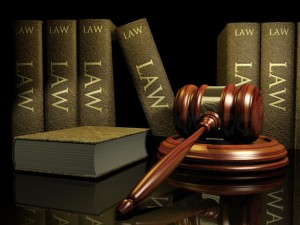 Индивидуальные предприниматели и юридические лица, в соответствии со статьей 9, имеют право:
получать в органах государственной власти и государственной санитарно-эпидемиологической службы информацию о санитарно-эпидемиологической обстановке, состоянии среды обитания, санитарных правилах;
принимать участие в разработке органами исполнительной власти мероприятий по обеспечению санитарно-эпидемиологического благополучия населения;
на возмещение в полном объеме вреда, причиненного их имуществу вследствие нарушения другими лицами санитарного законодательства, а также при осуществлении санитарно-противоэпидемических (профилактических) мероприятий.
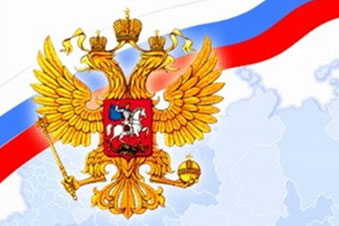 Федеральный закон о защите прав потребителей
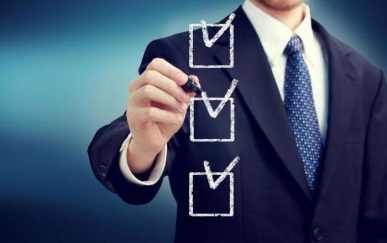 Потребитель имеет право:
на приобретение товаров (работ, услуг) надлежащего качества и безопасных для жизни и здоровья, имущества, окружающей среды
на получение информации о товарах (работах, услугах) и об их изготовителях (исполнителях, продавцах, импортерах)
на компенсацию морального и материального вреда
на замену товаров ненадлежащего качества
на устранение недостатков товаров (работ, услуг)
на просвещение, государственную и общественную защиту его интересов
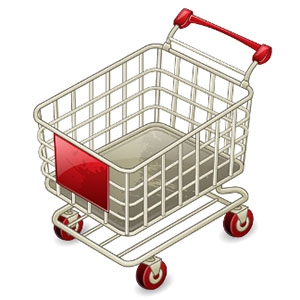 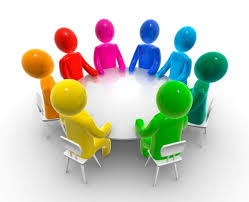 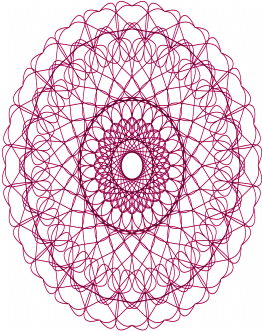 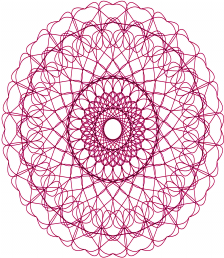 Обязанности  индивидуальных  предпринимателей и юридических лиц:
выполнять требования санитарного законодательства
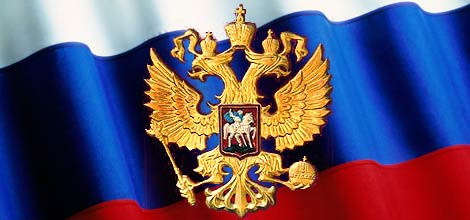 разрабатывать и проводить санитарно-противоэпидемические (профилактические) мероприятия;
обеспечивать безопасность для здоровья человека выполняемых и оказываемых услуг, а также продукции;
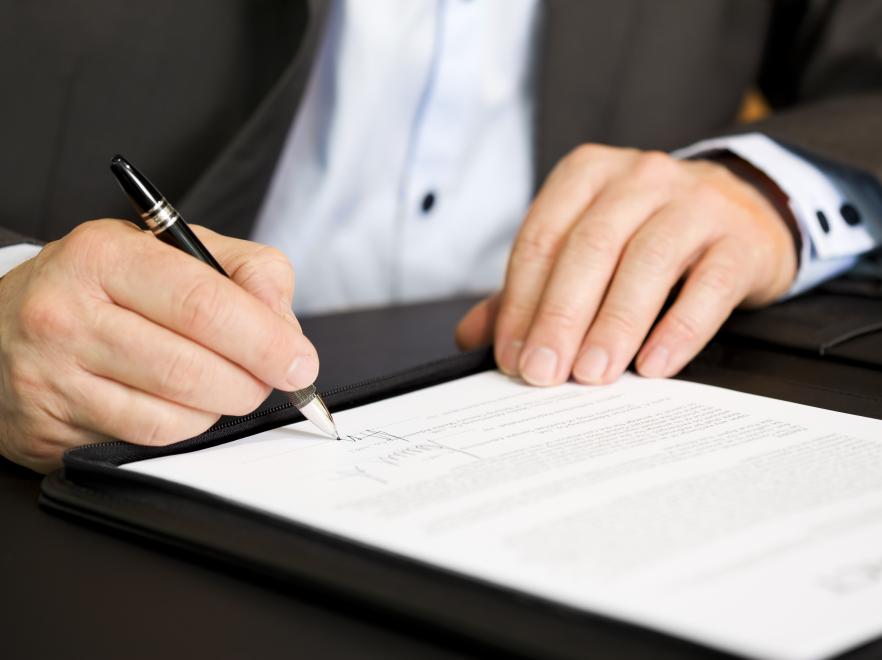 осуществлять производственный контроль за соблюдением санитарно-эпидемиологических требований и проведением санитарно-противоэпидемических мероприятий
своевременно информировать население, органы власти, органы и учреждения госсанэпидслужбы об аварийных ситуациях, нарушениях технологических процессов
Порядок организации и проведения производственного контроля
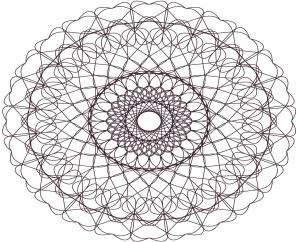 Целью производственного контроля является обеспечение безопасности и (или) безвредности для человека и среды обитания вредного влияния объектов производственного контроля путем должного выполнения санитарных правил
Основные требования отражены в Санитарных правилах СП 1.1.1058-01
Объектами производственного контроля являются производственные, общественные помещения, здания, сооружения, санитарно-защитные зоны, зоны санитарной охраны, оборудование, транспорт, технологическое оборудование, технологические процессы, рабочие места, используемые для выполнения работ, оказания услуг, а также сырье, полуфабрикаты, готовая продукция, отходы производства и потребления.
Производственный контроль включает:
наличие официально изданных санитарных правил, методов и методик контроля факторов среды обитания
осуществление (организацию) лабораторных исследований и испытаний
организацию медицинских осмотров, профессиональной гигиенической подготовки и аттестации должностных лиц и работников организаций
контроль за наличием сертификатов, санитарно-эпидемиологических заключений, личных медицинских книжек, санитарных паспортов
обоснование безопасности для человека и окружающей среды новых видов продукции и технологии ее производства
ведение учета и отчетности, своевременное информирование населения, визуальный контроль
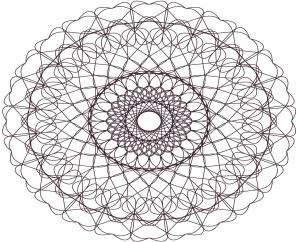 ПРОГРАММА ПРОИЗВОДСТВЕННОГО КОНТРОЛЯ
Программа (план) производственного контроля составляется юридическим лицом, индивидуальным предпринимателем до начала осуществления деятельности, а для осуществляющих деятельность юридических лиц, индивидуальных предпринимателей - не позднее трех месяцев со дня введения в действие настоящих санитарных правил без ограничения срока действия. 

Необходимые изменения, дополнения в программу (план) производственного контроля вносятся при изменении вида деятельности, технологии производства, других существенных изменениях деятельности юридического лица, индивидуального предпринимателя, влияющих на санитарно-эпидемиологическую обстановку и (либо) создающих угрозу санитарно-эпидемиологическому благополучию населения.
Разработанная программа (план) производственного контроля утверждается руководителем организации, индивидуальным предпринимателем либо уполномоченными в установленном порядке лицами.
Юридические лица и индивидуальные предприниматели представляют информацию о результатах производственного контроля по запросам органов, уполномоченных осуществлять государственный санитарно-эпидемиологический надзор.
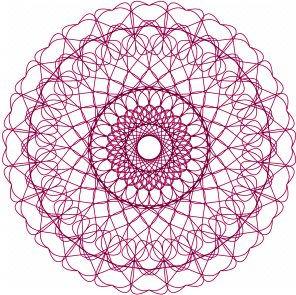 Обязательные медицинские осмотры
В целях предупреждения возникновения и распространения инфекционных заболеваний, массовых отравлений и профессиональных заболеваний работники отдельных профессий, производств и организаций при выполнении своих трудовых обязанностей обязаны проходить предварительные при поступлении на работу и периодические профилактические медицинские осмотры
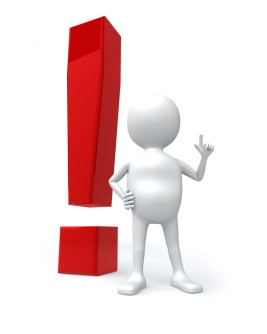 Периодичность для всех категорий декретированных контингентов стала единой – 1 раз в год. Объем обследований увеличился. Для всех категорий работников обязательно прохождение флюорографического обследования – 1 раз в год.
Работники, отказывающиеся от прохождения медицинских осмотров, не допускаются к работе
Индивидуальные предприниматели и юридические лица обязаны обеспечивать условия, необходимые для своевременного прохождения медицинских осмотров работниками.
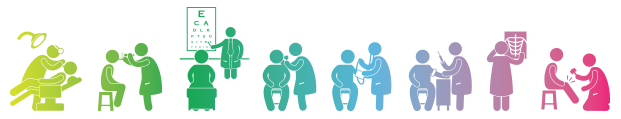